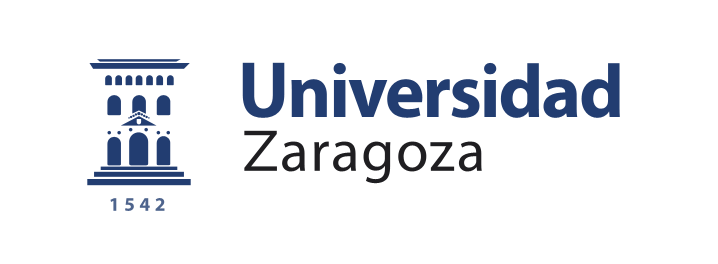 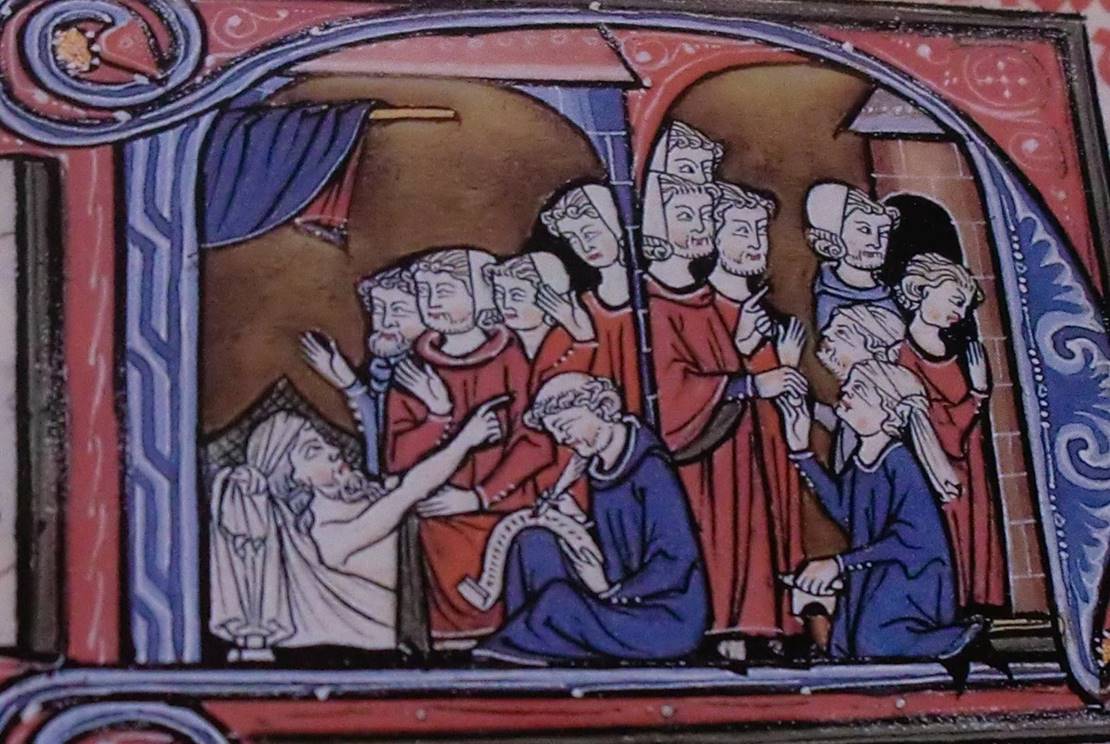 El fenómeno sucesorio: Cuestiones generales
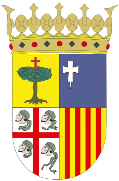 Carmen Bayod López
Catedrática de Derecho civil
1
cbayod©
Regulación
2
cbayod©
¿ A quién y desde cuándo se aplica?
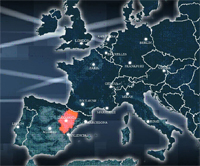 3
cbayod©
El fenómeno sucesorio
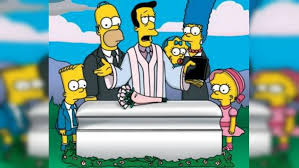 4
cbayod©
Etapas en el proceso de adquisición de la herencia
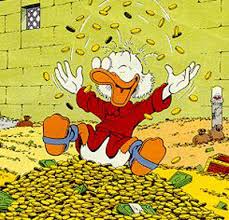 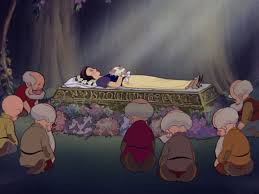 Efectos retroactivos: momento del fallecimiento: art. 352 CDFA
5
cbayod©
Capacidad e indignidad. Prohibiciones de adquirir
6
cbayod©
Caracteres: 342 y 343
Norma propia: 344 CDFA
Capacidad para aceptar y repudiar: edad y capacidad: arts. 346 y 347 CDFA.
Interpelación: 348 CDFA
Formas de aceptar:
Expresa: 349
Tácita: 350
Las figuras clave: aceptación y repudiación.
La aceptación y repudiación de la herencia: art. 342 yss.
Repudiación: art. 351 CDFA
Forma: expresa
Efectos: art. 352 CDFA
Repudiación en fraude de acreedores.
Art. 353 CDFA
Remedio ad hoc: prelación de créditos sobre la herencia
7
Responsabilidad del heredero CDFA
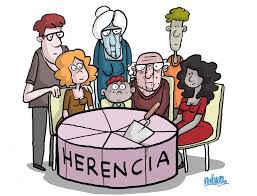 8
cbayod©
La sustitución legal
9
cbayod©
La sustitución legal: Los casos
10
cbayod©
El derecho de transmisión o sucesión iure transmissionis
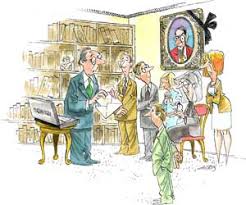 ©cbayod
Derecho de transmisión versus sustitución legal
12
cbayod©
No tiene viudedad en los bienes
que sus hijos reciban de la herencia
de A: nunca ha estado la delación en 
el patrimonio de B
H
L
B† 
Premuere u otras.
C
cónyuge
N, 
es indigno respecto de B
De B
M,
Repudia B
Sustitución legal
Arts. 334 a 341 CDFA.
Su función
Diferencias con el ius delationis.
A †(Causante)
• M y N son sustitutos legales de B
•  La sustitución legal es un derecho propio, un llamamiento previsto en la ley
• No está (como el ius delationis) en la herencia de B,
• Por ello han podido repudiar la herencia de B, o ser indignos o estar desheredados por B; y pueden adir la herencia de A, al darse los requisitos de los arts. 334 y ss. CDFA.
©cbayod
13
Iure transmisionis
Art. 354 CDFA
A †(1ºCausante)
Si aceptan, C tendrá viudedad
en los bienes y dº recibidos de 
la herencia de A
M y N, tienen que aceptar la herencia de B: allí esta la delación.
H
B† 
2ª causante
Transmitente
Muere  sin aceptar ni repudiar
C
L
N
M
Si M o N aceptan la herencia de B y ejercitan la delación, heredan a A directamente
B (Transmitente) sobrevive a A, pero fallece sin aceptar ni repudiar
En la herencia de B está el ius delationis que él adquiere de forma originaria.
M y N (transmisarios), sólo si aceptan la herencia de B, podrán ejercitar el ius delationis a la herencia de A: lo adquieren de forma derivativa: porque está en la herencia de B, su causante.
Serán herederos directos de A ocupando en su herencia el puesto de B (1/3 de su herencia, esto es, 1/6 para cada uno de ellos)
M y N no es necesario que actúen conjuntamente: uno puede aceptar y otro repudiar el ius delationis.
C tendrá viudedad en los bienes de la herencia de A, si M o N ejercitan positivamente el ius delationis a ella.
©cbayod
14
El derecho de acrecer
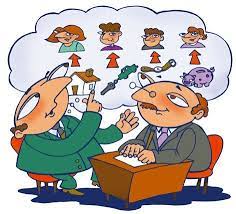 ©cbayod
15
Antes de la partición
Litisconsorcio pasivo necesario: art. 369 CDFA.
Derechos de los acreedores: art. 370 CDFA
Pago de la deudas hereditarias por los coherederos.
Después de la partición: art. 371 CDFA
Responsabilidad solidaria limitada: 371.1 
Derechos del coheredero acreedor: art. 371.2. 
Derechos del coheredero demandado: 371.3
Consideraciones generales:
Sistema de responsabilidad
Regulación: arts. 362 a 372 CDFA [1082-1087 Cc.]
Antes y después de la partición.
Reglas: 
no hay división de deudas 
Responsabilidad solidaria 
Limitada a su participación en la herencia: art. 371 CDFA
Acción de regreso entre coherederos: art. 372 CDFA
Responsabilidad por los legados:
Si sólo un heredero es gravado: art. 859 Cc. y 355 CDFA
Varios gravados: art. 859.2. Cc. y 355.1 CDFA
16
cbayod©
La colación
17
cbayod©
18
cbayod©
El consorcio o fideicomiso  foral
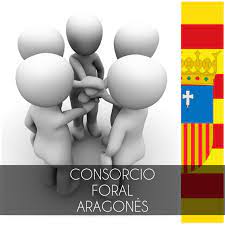 19
cbayod©
Gracias por su atención
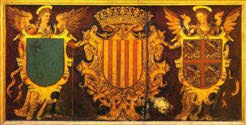 Carmen Bayod López
Catedrática de Derecho civil
Universidad de Zaragoza
20
cbayod©